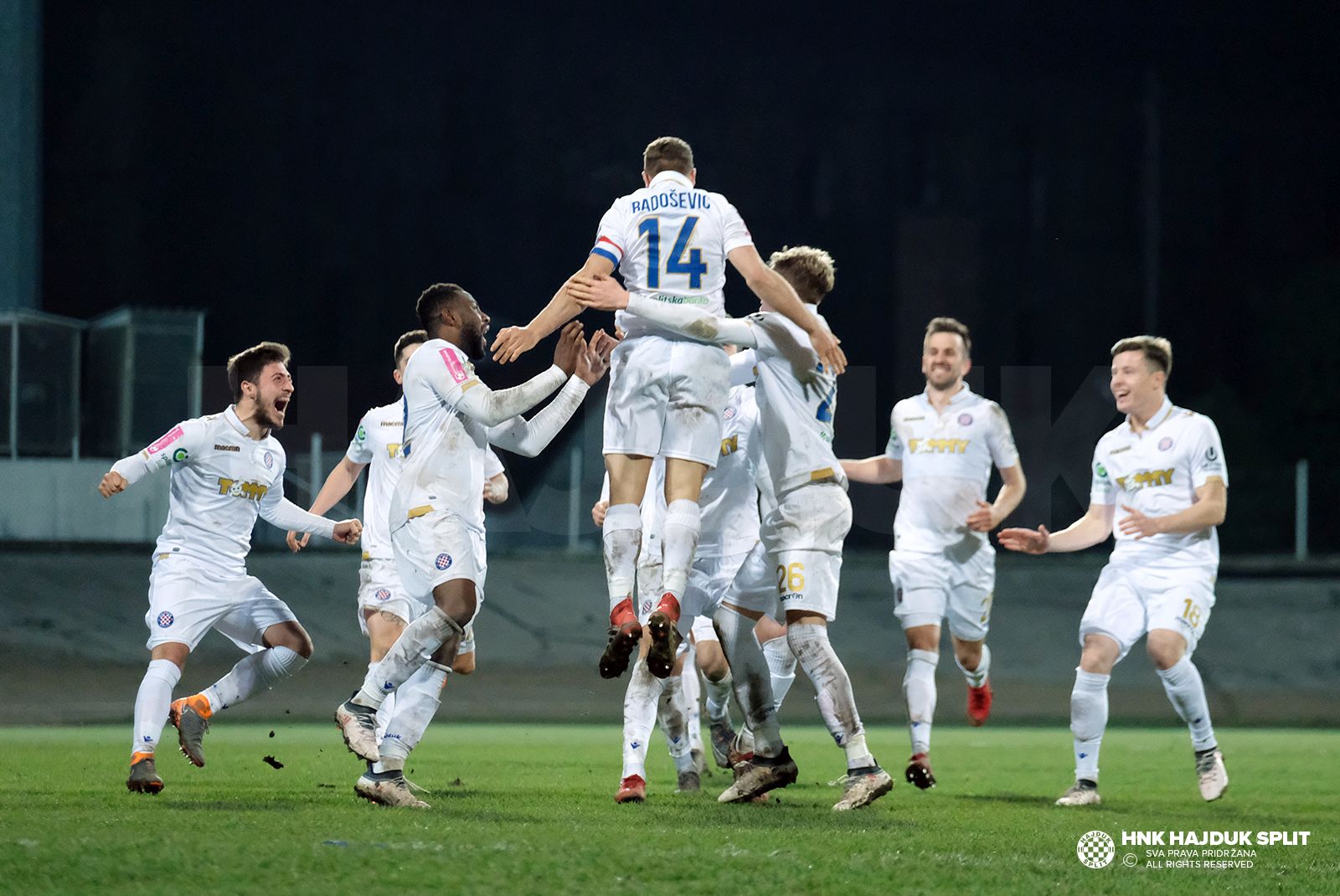 Mandat Uprave Ivana Kosa
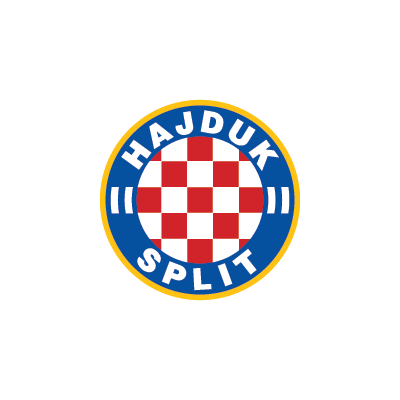 17. svibnja 2016. – 22. travnja 2018.
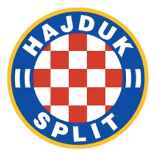 PRIKAZ REZULTATA MANDATA PREMA STRATEŠKIM CILJEVIMA KLUBA
POBJEĐIVATI
BITI ODRŽIV
RAZVIJATI SE
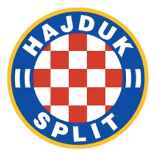 POBJEĐIVATI
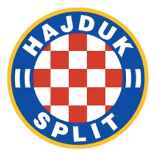 UČINAK PRVE MOMČADI
U trenutku početka mandata Ivana Kosa - proljeće 2016. – prosjek od 1,4 boda po utakmici (razina 51 boda u sezoni)

U sezoni 2017./2018. osvojeno je 66 bodova, što je prosjek od 1.83 boda po utakmici, a od čega je do 30. kola osvojen 61 bod, što je prosjek od 2,03 boda po utakmici
Od početka proljetne polusezone 2018. u 10 utakmica Hajduk je osvojio 23 boda što je prosjek od 2.3 boda po utakmici. (porast uspješnosti za 60% nakon 4 prijelazna roka)


22. travnja 2018. – Hajduk je na drugom mjestu te ima svega -5 bodova od vodećeg Dinama pred prvenstvenu utakmicu protiv Dinama na Poljudu i pred finale Kupa
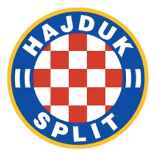 DRUGE KATEGORIJE
Hajduk II je na početku mandata bio u 3. HNL jug (peto mjesto), a sezonu 2017./2018. završili su u gornjoj polovici 2. HNL, na petom mjestu 2. HNL (50 bodova).

Juniori su 2015./2016. igrali u Županijskoj ligi, a u trenutku smjene Ivana Kosa u sezoni 2017./2018. bili su vodeći u Prvoj ligi s 42 boda i 6 boda prednosti pred Dinamom te nadomak osvajanja titule i plasmana u Ligu prvaka.

U nižim dobnim kategorijama rezultat nije prioritet, ali u je svim kategorijama napravljen značajan iskorak, kako u razvojnom, tako i u rezultatskom smislu.
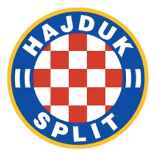 BITI ODRŽIV
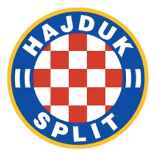 2015. / 2016.
2017./2018.
18. Nižić Zoran
19. Ohandza Zoa Franck
20. Pejić Marko
21. Prskalo Ivan
22. Radchenko Artem
23. Rapaić Boris
24. Roguljić Ante
25. Stipica Dante
26. Sušić Tino Sven
27. Šimić Lorenco
28. Tomić Fabijan
29. Tudor Fran
30. Velazquez Julian 
Alberto
31. Velez Nicolas Leandro
32. Vlašić Nikola
33. Vojković Frane
34. Vrdoljak Stipe
1. Arteaga Manuel
2. Basha Arllind
3. Bašić Josip
4. Bencun Marko
5. Bilyy Maxym
6. Domej David
7. Grbić Ivo
8. Hairlahović Ismar
9. Imamović Ermin
10. Ismajli Ardian
11. Jefferson de Jesus 
Santos
12. Kalik Anthony
13. Kalinić Lovre
14. Maloku Elvir 
15. Milić Hrvoje
16. Milić Zvonimir
17. Mujan Tonči
1. Almeida Hugo
2. Barry Hamza
3. Bašić Toma
4. Bosančić Petar
5. Caktaš Mijo
6. Carbonieri Gustavo
7. Filip Steliano
8. Fomitschow Andre
9. Futacs Marko
10. Gentsoglou Savvas
11. Grbić Ivo
12. Gyurcso Adam
13. Ismajli Ardian
14. Juranović Josip
15. Kovačević Franko
16. Kožulj Zvonimir
17. Letica Karlo
18. Lopez Borja
19. Memolla Hysen
20. Nižić Zoran
21. Radošević Josip
22. Said Said Ahmed
23. Stipica Dante
24. Šego Michele
25. Tičinović Mario
26. Tudor Fran
* Rast plaća uključen je u rezultate poslovanja i nema dodatnog negativnog učinka.
Godišnji trošak momčadi = 14.820.000,00 kn
Godišnji trošak momčadi = 22.452.000,00 kn
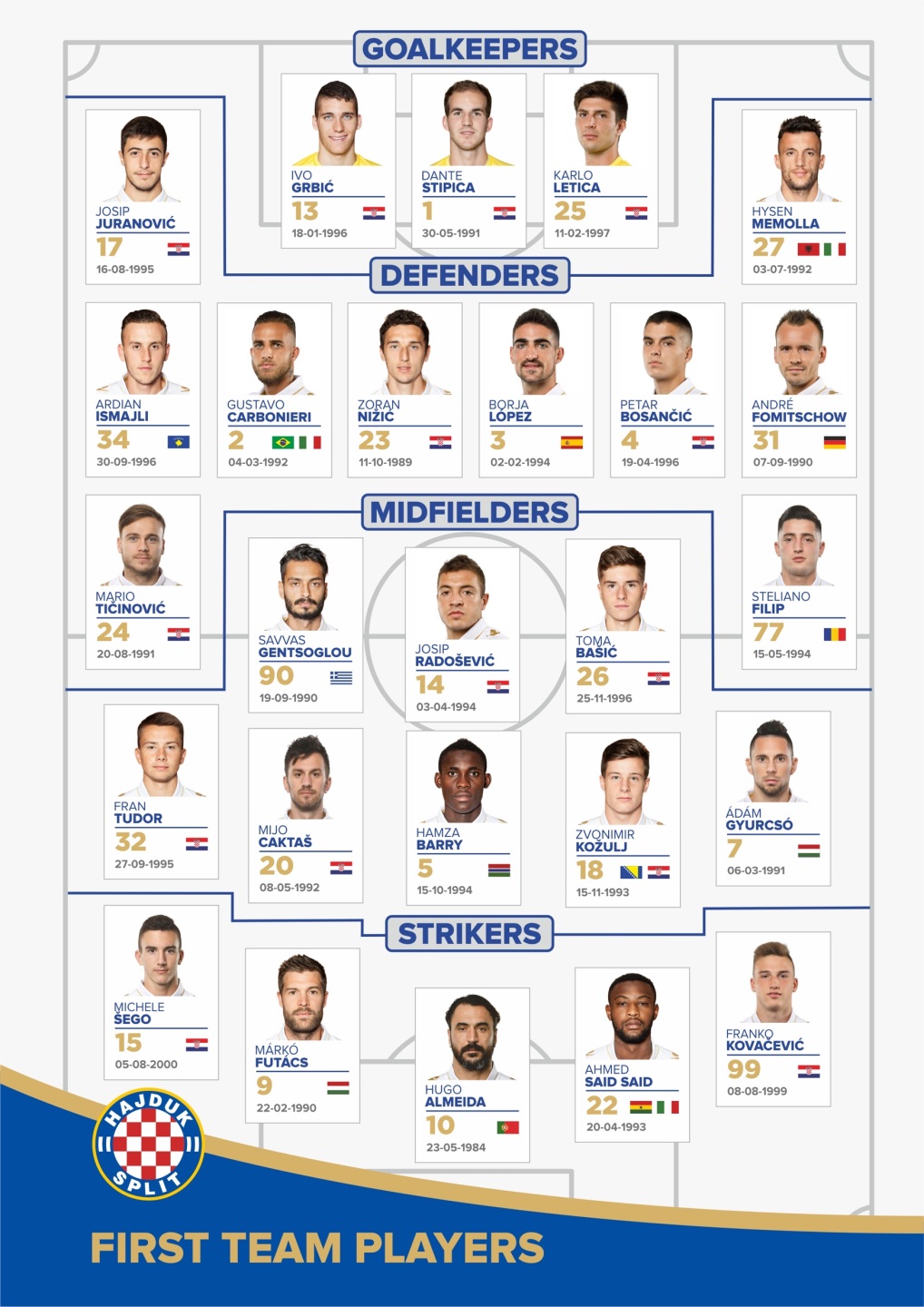 VRIJEDNOST PRVE MOMČADI
Source: Transfermarkt, ožujak 2018
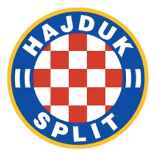 INVESTICIJE vs TRANSFERI
INVESTICIJE
UKUPAN IZNOS TRANSFERA
Ukupne investicije - 
2.320.000,00 €
Bruto prihodi – 21.200.000,00 €
Neto vrijednost – 15.000.000 €
4 prijelazna roka (16/17, 17/18)
Broj transfera - 10
Naknada pri potpisivanju ugovora
390.000,00 €
Posrednička naknada
730.000,00 €
Transferi
1.200.000,00 €
21,2 M €
2,3 M €
Investicije vs transferi
U
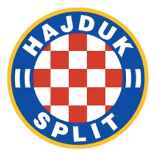 BITI ODRŽIV – STABILNE FINANCIJE
U dvije godine rast prihoda 109%, a rast EBITDA 805%
U
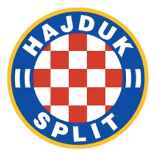 BITI ODRŽIV – STABILNE FINANCIJE
Kumulirana dobit prije oporezivanja i amortizacije, što zapravo predstavlja smanjenje duga, u razdoblju 2011. – 2015. iznosila je 13.1 milijuna kuna. U 2016. i 2017. godini dobit prije oporezivanja i amortizacije iznosi 66.7 milijuna kuna. 

Hajduk je po uspješnosti poslovanja (%EBITDA) u 2016. godini* u TOP 10% tvrtki u Hrvatskoj, ne samo u nogometu, već od svih trgovačkih društava u Hrvatskoj. 

*zadnji dostupni podaci
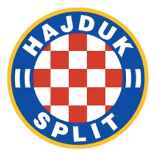 KOEFICIJENT TEKUĆE LIKVIDNOSTI
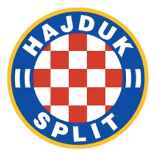 KOEFICIJENT TEKUĆE LIKVIDNOSTI
Koeficijent tekuće likvidnosti predstavlja odnos kratkotrajne imovine i kratkoročnih obveza i govori nam koliko je Društvo sposobno na vrijeme podmirivati svoje obveze (plaće, krediti, obveze prema dobavljačima i dr.). 

Već u  2016. godini postignut je najbolji omjer od promatranog razdoblja, a u 2017. godini Društvo je ostvarilo višak kratkotrajne imovine nad kratkoročnim obvezama, odnosno pozitivan koeficijent likvidnosti, što znači da je Društvo bilo u plusu.
Bil
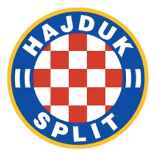 PREGLED MANDATA – FINANCIJE (bilance društva)
Bilance na dan 31. svibnja 2016.
Bilance na dan 30. travnja 2018.
Novac na računu – 18 milijuna kuna

Koeficijent tekuće likvidnosti  (kratkotrajna imovina/kratkoročne obveze) - 1,21 na kraju mandata

Obrtni kapital - plus od 16 milijuna kuna na kraju razdoblja (50 milijuna kuna razlike)
Novac na računu – 320 tisuća kuna

Koeficijent tekuće likvidnosti  (kratkotrajna imovina/kratkoročne obveze) - 0,46 na početku mandata

Obrtni kapital - minus od 34 milijuna kuna na početku mandata
Bil
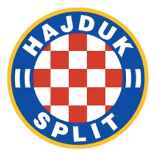 PREGLED MANDATA – FINANCIJE
Ostvarena je i potpuna financijska konsolidacija i rast financijske vrijednosti momčadi. 
 
Financijska konsolidacija NIJE ostvarena rasprodajom momčadi i smanjivanjem njene vrijednosti. Dapače, u dvije godine vrijednost momčadi porasla je s 21 na oko 27 milijuna eura - tržišna vrijednost momčadi porasla za 25% 

Izvor: Transfermarkt, 2018.
RAZVOJ AKADEMIJE  REZULTAT
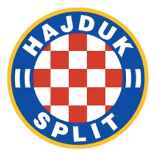 U trenutku početka mandata u Hajduku II i Juniorima nije postojala jezgra igrača koji mogu osigurati potrebnu konkurentnost. 

Hajduk II je na početku mandata bio u 3. HNL jug (peto mjesto), a sezonu 2017./2018. završili su na petom mjestu 2. HNL (50 bodova).

Juniori 2015./2016. igrali u Županijskoj ligi, do posljednjeg kola vodeći u Prvoj ligi s pred Dinamom te nadomak osvajanja titule i plasmana u Ligu prvaka.

Kao jedan od glavnih preduvjeta održivosti fokus je bio na razvoju igrača Akademije te stvaranju baze igrača koji će jamčiti konkurentnost Kluba.

U sezoni 2017./2018. u prvoj momčadi prilika je dana većem broju talentiranih mladih igrača – Letica, Šego, Kovačević, Teklić itd. 

Plan za budućnost bio je u idućoj sezoni nastaviti s priključivanjem mladih igrača iz Akademije u prvu momčad, dok bi u sezoni 2019./2020. domaći igrači bili nositelji kvalitete i potpune konkurentnosti.
RAZVOJ  ODRŽIVOST
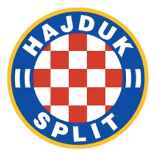 Daljnji nastavak reorganizacije akademije i kvalitetnije provođenje programa uvedenih prethodne natjecateljske sezone 
- Pravila ponašanja (za igrače, roditelje i trenere)
- Stalna selekcija igrača
- Software „trenerov dnevnik” (praćenje igrača, analiza utakmica, kvaliteta treninga, dolazak na treninge, testiranja, zdravstveni status 
- Mjesečni, polugodišnji i godišnji izvještaji trenera (baza za informacije roditeljima o statusu djece u akademiji)
- Video analiza za juniore, kadete i starije pionire
Predavanja i radionice
Unaprjeđenje pedagoške i psihološke službe

Individualni rad – postojeći individualni rad proširiti na kategoriju 2 – lani uveden individualni rad za kategoriju 1 

Suradnja s klubovima i akademijama
RAZVOJ  ODRŽIVOST
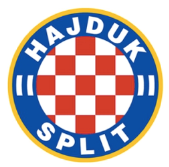 Daljnje školovanje trenera 
	- Dva trenera s UEFA PRO, šest trenera UEFA A, (podići četiri trenera za jednu licencu) 
	- Povećati broj igrača u nacionalnim vrstama (+2 igrača za svaku kategoriju) 

Organizacija otvorene škole
- Vlastita organizacija (obuhvaća djecu u dobi od 6 do 10 godina) 
- Odabir škola i vrtića prikladnih za organizaciju otvorene škole
- Postavljanja voditelje i trenera zaduženih za organizaciju i rad unutar škole

Sportski rezultat
HNL – plasman u prve dvije ekipe 
Plasman u finale kupa (pioniri se plasirali u finale Kupa, a Kadeti osvojili kup)

Bez obzira na sportske ciljeve, naglasak je na razvoju igrača, ne nužno na sportskom rezultatu
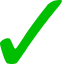 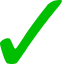 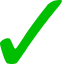 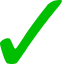 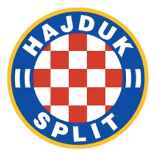 DOBRI ODNOSI SA SVIM KLJUČNIM PARTNERIMA
Grad Split – riješeno pitanje kredita, suradnja na svim ključnim projektima za daljnji razvoj Kluba i zaštitu njegovih interesa

DAB – riješeno pitanje dugovanja DAB, dionice prebačene u vlasništvo Grada

Ultra Music Festival – produžena suradnja i osigurani višestruko povećani prihodi te bolji uvjeti za Klub

Novi ugovori s najvećim sponzorima – Tommy, Heineken, Splitska (OTP) banka i dr. 

Velik broj novih partnera – Audi centar Split (Autokuća Kovačić), OMP, Ultra Europe, Arriva, Sinclair, Poliklinika Sunce, Medisport i dr.  

Suradnja sa Sveučilištem u Splitu i HNK Split - aktivnija suradnja s FGAG-om i Filozofskim fakultetom, projekt “Kraljica lopte” uz suradnju Umjetničke Akademije
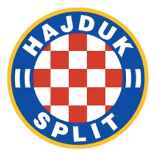 RAZVIJATI SE
RAZVOJ - ZAVRŠENI INVESTICIJSKI PROJEKTI
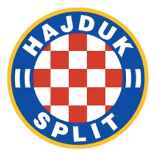 Obnova svlačionica (domaća, za goste, 3 x omladinske) 
Zamjena umjetne trave na pomoćnom terenu 
Parking – organizacija i popravci
Rekonstrukcija sportskog krila/Akademije – konferencijska soba, prostor za video analize, trenerski radni prostor, lounge bar, kuhinja
Obnova uredskih prostora Odjela s javnošću
Obnova skladišnih i pod-tribinskog prostora
Obnova dijelova krovišta nad poslovnim prostorima koje koristi HNK Hajduk (Uprava, svlačionice, kuhinja, bijeli salon)
Dovršena izgradnja dva pomoćna terena iz projekta Akademije 
Osim infrastrukturnih investicija izvršena su ulaganju u opremu, strojeve, klupe za igrače i dr.
Sanacija ulaza U na jugu
Sanacija sanitarnih čvorova (od 1979. ništa nije napravljeno)
Zamjena klima uređaja na stadionu

Uloženo od svibnja 2016. do kraja mandata – 14 mil. kn
PROJEKT AKADEMIJE
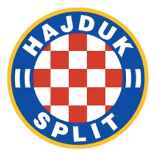 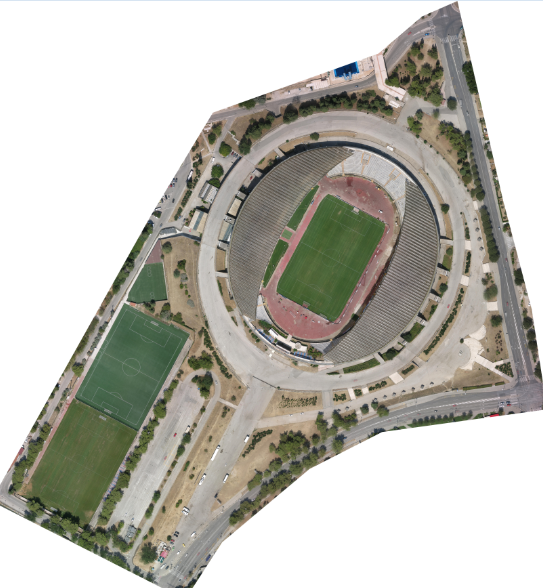 Dovršena dva terena
REALIZACIJA PROJEKATA – PR I MARKETING
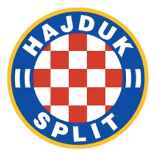 Izrada i provođenje komunikacijske strategije

Izrada newslettera Hajduka

Organizacija Bile noći – održana 11. veljače 2017., okupila preko 700 gostiju, a organizirana opet nakon desetljeća stanke.

Opereta Kraljica lopte - premijera Tijardovićeve operete održana na Poljudu i to prvi put nakon 91 godine

Projekt dječjeg ulaza U – o uspješnosti govori i podatak da je nekoliko puta tijekom sezone dječji sektor imao više gledatelja nego bilo koji drugi stadion ukupno gledatelja u tom kolu.

Uvođenje službene maskote Rico

Uspostava komunikacije s predstavnicima Vibera za Hrvatsku i izrada projekta za uvođenje Viber Hajduk
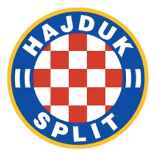 PRIKAZ REZULTATA MANDATA PREMA ZADANIM CILJEVIMA PO SEZONAMA
CILJEVI DEFINIRANI ZA SEZONU 2016./2017.
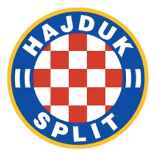 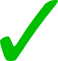 Pozitivno financijsko poslovanje
Slaganje temelja momčadi koju će sljedećih sezona trebati samo ciljano nadograđivati
Ostvarivanje boljeg ukupnog sportskog rezultata (veća konkurentnost u Europi, veći broj bodova u 1. HNL)
Unaprjeđenje infrastrukture uključujući 1. fazu rekonstrukcije igrališta (zamjena umjetne trave) do kraja 2017. godine
Rekonstrukcija omladinske škole
Unaprjeđenje produktivnosti radne zajednice
Ulazak Hajduk B u 2. HNL (na početku mandata bio u donjoj polovici 3. HNL) 
Ulazak juniora u 1. juniorsku HNL
Bolji rezultati mlađih uzrasta
Aktivno sudjelovanje u izradi strategije razvoja Kluba
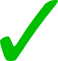 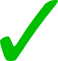 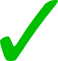 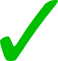 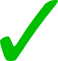 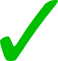 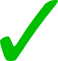 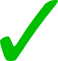 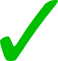 CILJEVI DEFINIRANI ZA SEZONU 2017/18
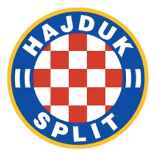 Pozitivno financijsko poslovanje 
Nastavak rada na slaganju seniorske momčadi koju će sljedećih sezona trebati samo ciljano nadograđivati
Ostvarivanje boljeg ukupnog sportskog rezultata u odnosu na prošle godine (veća konkurentnost u Europi, daljnji prolazak u Kupu, veći broj bodova u 1. HNL) 
Europska natjecanja – play off 
HNL – 70 bodova i više (do 22.04., ispunjeno po prosjeku bodova)
Kup RH – ulazak u finale
Unaprjeđenje infrastrukture
Promjena prirodnog travnjaka na pomoćnom igralištu
Izgradnja dva mala travnjaka 30 x 50m (na prostoru parkinga)
Izgradnja mini stadiona (1. faza) – za igranje 2. HNL (gotova projektna dokumentacija) 
Priprema prostora i nacrta za izgradnju kampa
Nastavak razvoja omladinske škole
Nadograđivanje trenera licencama
Nadograđivanje radne zajednice 
Stabilnost Hajduka B u 2. HNL – sezonu završili na 5. mjestu od 12 (50 bodova) 
Osvajanje juniorske 1. HNL – 22.04. prvi na tablici i nadomak igranja LP 
Bolji rezultati mlađih uzrasta – broj reprezentativaca
Aktivno sudjelovanje u izradi Strategije razvoja kluba
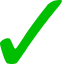 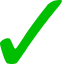 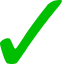 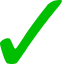 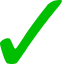 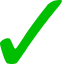 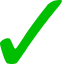 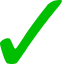 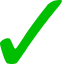 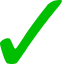 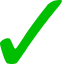 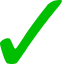 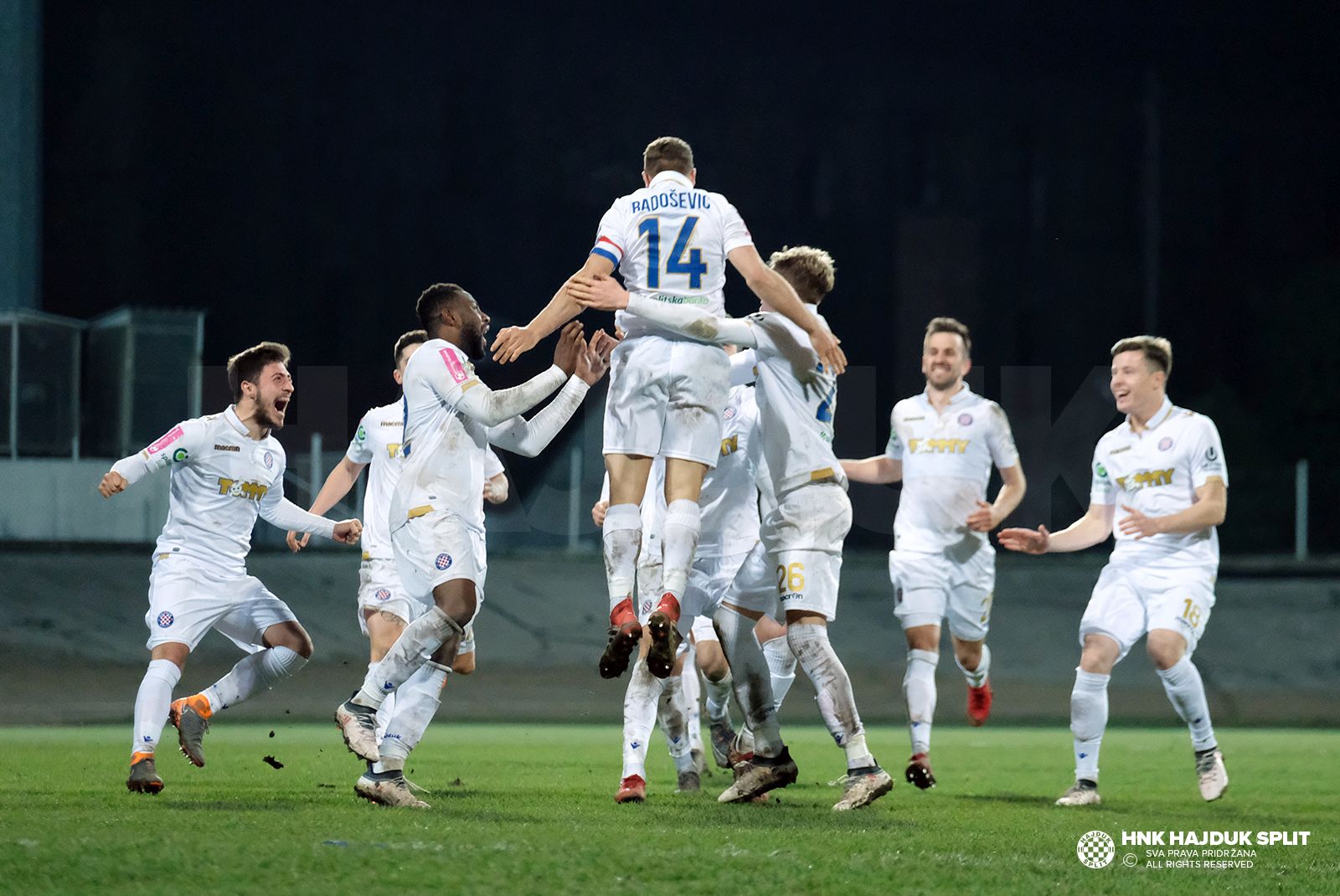 Hvala!
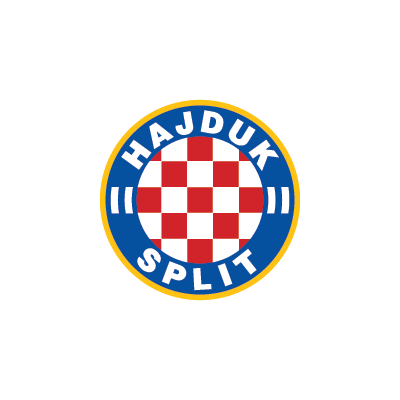